Project # 5: Generating Privacy and Security Threat Summary for Internet of Things

REU student: Domonique Cox
Graduate mentors: Kaiqiang Song
Faculty mentor(s): Dr.Fei Liu
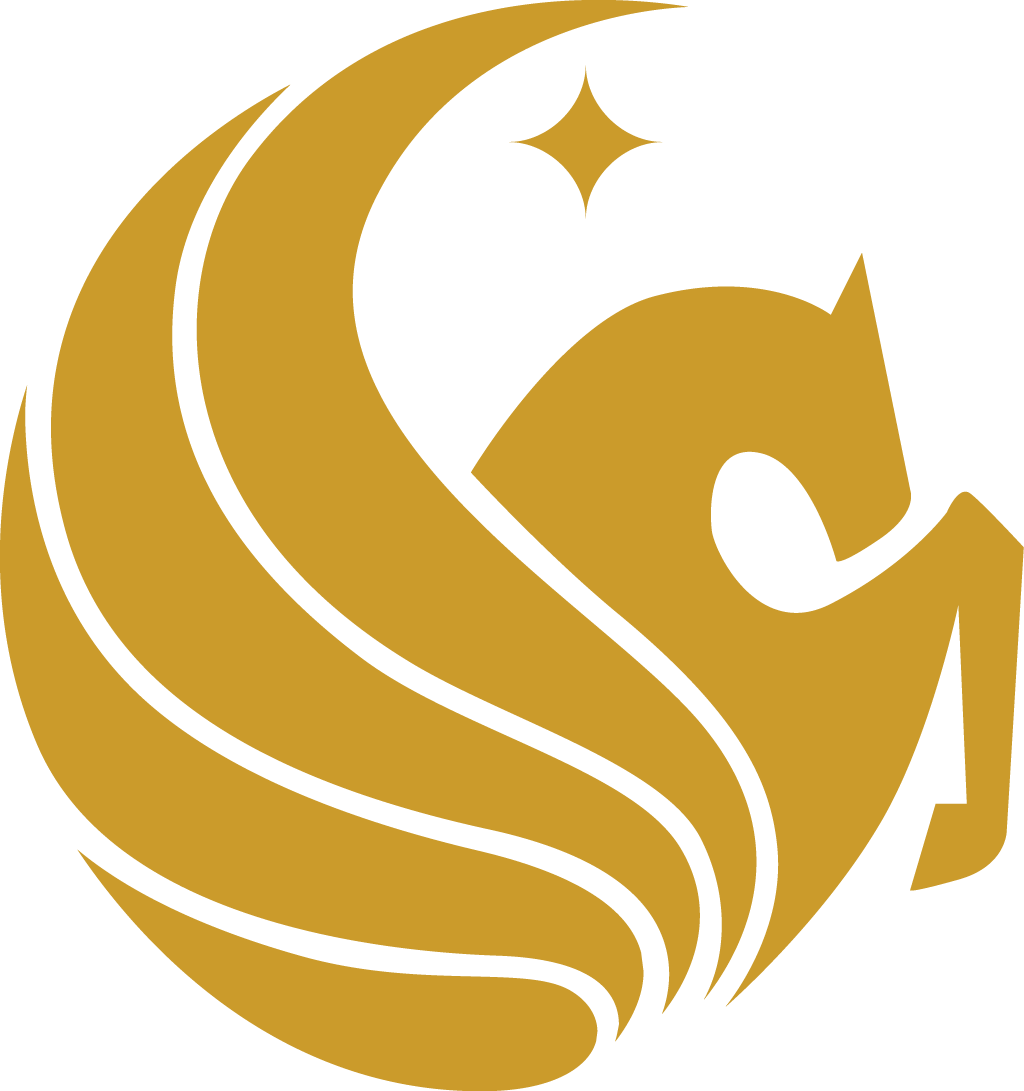 Week 6 ( June 18 – June 25, 2018)
Accomplishments:
Completed mid term report.
Learned about Annotating Data.
Learned about the systems that were previously used. Ex. ( HTML Interface , unigram and bigrams). 
 Annotated five human summaries (Generated meaningful questions and the answers to those questions in aid to evaluate how many of these questions can be answered by system summaries).

Problem & Solutions
I did not encounter any major problems this week.

Plans for next week:
Meet with mentor and discuss other tasks.
NSF REU Research Experience on Internet of Things 2018
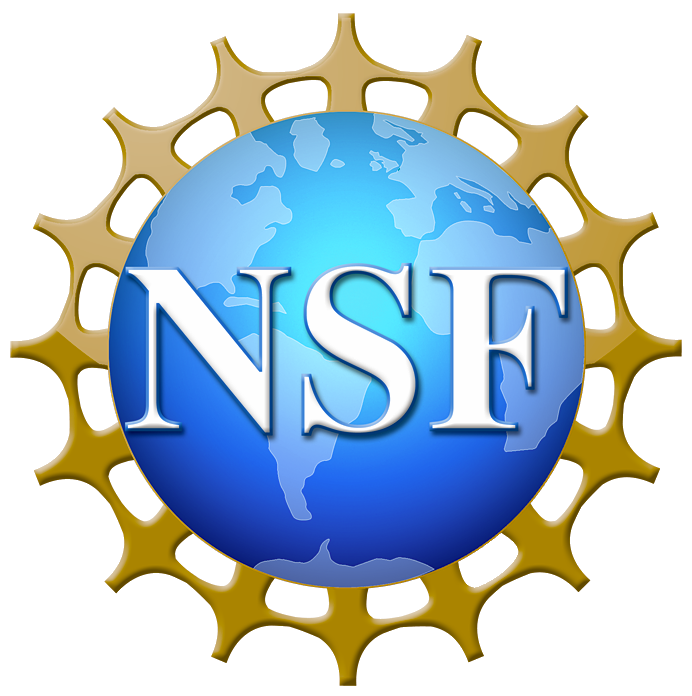